Indagine conoscitiva in materia di innovazione didattica

Audizione di Gisella Langé
 Esperta di lingue straniere 
e internazionalizzazione

15 gennaio 2020

Commissione Cultura - Camera dei Deputati
1
Punti  da  trattare

Il contesto legislativo-normativo

2. La metodologia CLIL 

3. La formazione in servizio dei docenti

4. L’internazionalizzazione delle scuole

5. Criticità e possibili soluzioni
Gisella Langé 2020
2
1. Il contesto legislativo-normativo
Gisella Langé 2020
3
Regolamenti e Indicazioni Nazionali per  il primo ciclo e per i Licei e Linee guida per Istituti Tecnici e Professionali hanno introdotto i livelli (A1-A2, B1-B2, C1-C2) del Quadro Comune Europeo di Riferimento per le lingue del Consiglio d’Europa

  Inglese presente dalla classe prima della scuola primaria all'ultimo anno della scuola secondaria di secondo grado (13 anni in totale)

  Una seconda lingua straniera è obbligatoria nella scuola secondaria di primo grado (3 anni in totale)

  Alcuni indirizzi di istruzione di secondo grado prevedono l'offerta di due o tre lingue straniere 

  Le lingue straniere curricolari delle scuole secondarie di 2°  grado sono: inglese, francese, spagnolo, tedesco, cinese, russo, arabo, giapponese, sloveno, albanese.                   Gisella Langé 2020
                                                                                                               




Gisella Langé 2020
4
2. La metodologia CLIL
Gisella Langé 2020
5
CLIL  (Content and Language Integrated Learning): insegnamento di contenuti/discipline in lingua straniera introdotto nei Licei e gli Istituti Tecnici in modo obbligatorio a partire dal 2014/15

Il docente CLIL è un docente di discipline non linguistiche

Metodologia fortemente innovativa che richiede ai docenti:
  alte competenze sia linguistiche sia metodologico-didattiche
  capacità di lavoro collaborativo
  utilizzo delle nuove tecnologie

CLIL presente in tutti i gradi di scuola

Scelta CLIL dell’Italia vede un forte riconoscimento da parte dell’Unione Europea
Gisella Langé 2020
6
3. La formazione in servizio dei docenti
Gisella Langé 2020
7
Un Decreto Direttoriale del 16 Aprile 2012 ha previsto per i docenti CLIL  un corso di perfezionamento di 20 CFU realizzato da strutture universitarie 

  Vari corsi linguistici e metodologico-didattici hanno portato circa 4000 docenti a completare i percorsi di 20 CFU 

  Sporadicità di corsi per lo sviluppo professionale del docente CLIL  e carenza di corsi per docenti di lingue straniere 

  Necessità di formazione di docenti CLIL per tutti i gradi al fine di  ampliare l'offerta formativa attraverso contenuti veicolati in lingua straniera

  Necessità di potenziamento delle competenze linguistico-metodologiche dei docenti soprattutto delle scuole primarie e delle scuole secondarie di primo grado
Gisella Langé 2020
8
4. L’internazionalizzazione delle scuole
Gisella Langé 2020
9
Alta partecipazione a progetti europei  (Erasmus+, eTwiniing)

Linee di indirizzo per favorire la mobilità di studenti e docenti 

Percorsi che favoriscono i doppi diplomi: 
  ESABAC (Esame di Stato + Baccalauréat francese) in circa 
   400 scuole
  Cambridge IGCSE  (International General Certificate of 
    Secondary Education) in circa 300 scuole

Riconoscimento grazie al Progetto internazionale “Certilingua” a studenti  che hanno conseguito due certificazioni linguistiche di livello B2 (o superiore), frequentato Moduli CLIL e partecipato ad un progetto interculturale
Gisella Langé 2020
10
5. Criticità e possibili soluzioni
Gisella Langé 2020
Implementaziome della recente "Raccomandazione del Consiglio del 22 maggio 2019 su un approccio globale all'insegnamento e all'apprendimento delle lingue” 

  Definizione di "Profilo" e piano formazione lingue per docenti della scuola dell'infanzia

  Superamento della fase transitoria per la metodologia CLIL con azioni formative nazionali continue e non sporadiche  

  Promozione di progetti di cooperazione internazionale e di mobilità di docenti all'estero 

  Potenziamento delle competenze linguistiche e metodologico-didattiche dei docenti  sia di lingue straniere sia di discipline non linguistiche soprattutto a partire dalla scuola primaria con  piani nazionali (es. Legge per stanziamento di finanziamenti per due o tre grandi emergenze oltre alle lingue)
Gisella Langé 2020
12
una scadenza da non dimenticare…OCSE / PISA 2024
Prima rilevazione su competenze linguistiche
Gisella Langé 2020
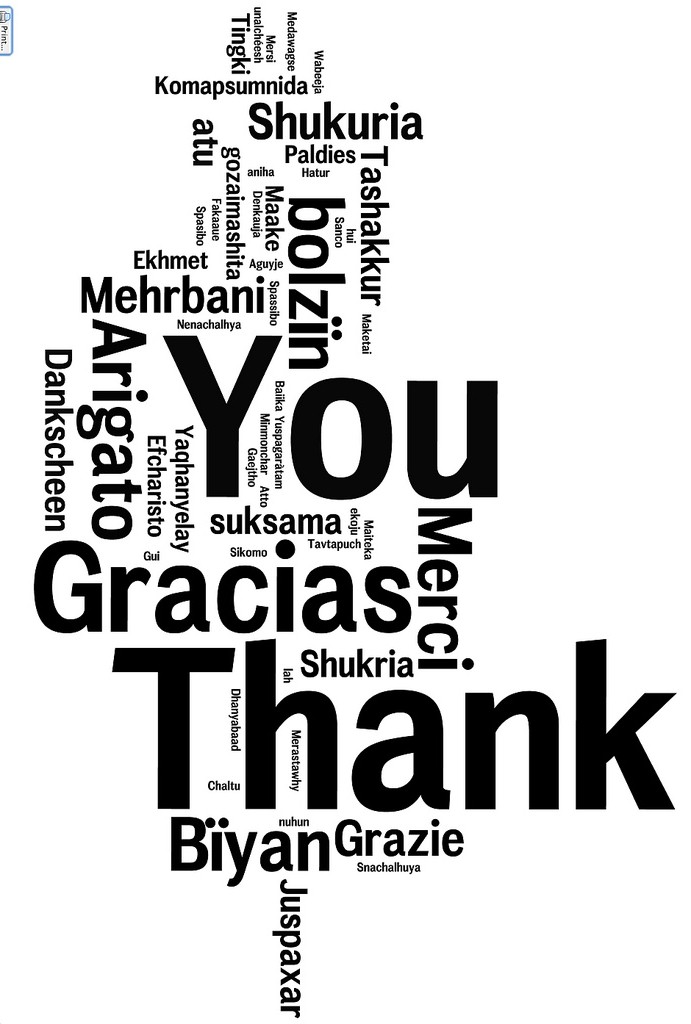 شكرا
Dhanyavad
спасибо
谢谢
gisella.lange@istruzione.it